Jonáš cestuje
Cíle programu
8.-9. roč. ZŠ
90 min
Je to cíl nebo aktivita?
Žák vytvoří desatero odpovědného cestování, zohledňující sociální, ekonomické a environmentální dopady.
Žák kriticky zvažuje dopady upřednostněné varianty cestování a hledá způsoby ke zmírnění negativních dopadů.
Tohle je cíl: odhodlání k šetrnému jednání
Logický model
Tyto dva cíle nejsou v programu explicitně uvedeny, ale tvoří logickou spojku mezi aktivitami a cílem programu.
Zarámování příběhem
Připomenutí kritérií
Přesvědčení o dopadech masové a udržitelné turistiky
Postoje k masové a udržitelné turistice
Práce s texty
K-A-B?
Diskuse o kritériích
Preference udržitelné turistiky ve vlastním chování
Sestavení desatera
Sekvence aktivit odpovídá modelu E-U-R (evokace – uvědomění novému významu – reflexe).
Evaluační otázky
Ukázka dotazníku
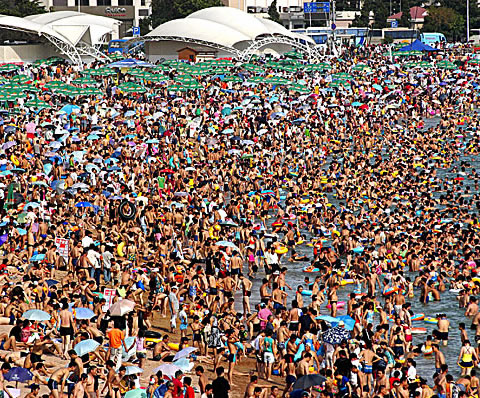 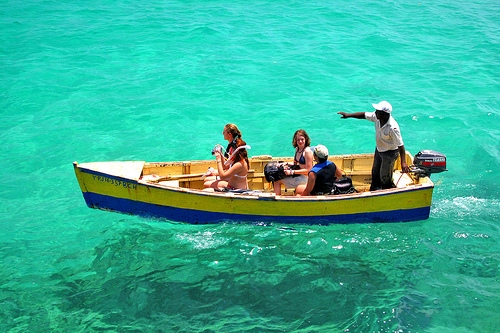 dívky
dívky
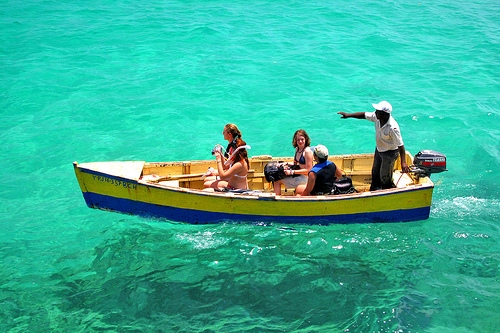 „Spousta lidí si chce užit dovolenou, ale nestará se místní lidi nebo životní prostředí.“
Shrnutí
Logický model po evaluaci
Zarámování příběhem
Připomenutí kritérií
Přesvědčení o dopadech masové a udržitelné turistiky
Postoje k masové a udržitelné turistice
Práce s texty
Tato vazba je asi slabá a nedostačující.
Diskuse o kritériích
Preference udržitelné turistiky ve vlastním chování
Sestavení desatera
Self-efficacy k udržitelné turistice
Tato oblast není rozvíjena a chybí.
Co navrhujete v programu změnit, aby lépe dosahoval svých cílů?